Exponents
The contents of this content module were developed by special educator Bethany Smith, PhD  and validated by content expert Drew Polly, PhD at University of North Carolina at Charlotte under a grant from the Department of Education (PR/Award #: H373X100002, Project Officer, Susan.Weigert@Ed.gov). However, the contents do not necessarily represent the policy of the Department of Education and no assumption of endorsement by the Federal government should be made
What is an exponent?
An exponent represents the number of times the base is multiplied
Therefore, 24 = 2∙ 2 ∙ 2 ∙ 2 

If the exponent is negative, then you must move the base to the other side of the fraction line
Therefore 2-4 =

If a number does not include an exponent, it is understood the exponent is 1.
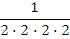 The contents of this content module were developed by special educator Bethany Smith, PhD  and validated by content expert Drew Polly, PhD at University of North Carolina at Charlotte under a grant from the Department of Education (PR/Award #: H373X100002, Project Officer, Susan.Weigert@Ed.gov). However, the contents do not necessarily represent the policy of the Department of Education and no assumption of endorsement by the Federal government should be made
Operations with exponents: Examples
Don’t forget order of operations when simplifying the following expressions
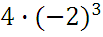 Step 1: Simplify the exponent
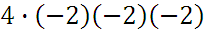 Step 2: complete simplification by multiplying
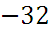 Don’t forget the negative sign
The contents of this content module were developed by special educator Bethany Smith, PhD  and validated by content expert Drew Polly, PhD at University of North Carolina at Charlotte under a grant from the Department of Education (PR/Award #: H373X100002, Project Officer, Susan.Weigert@Ed.gov). However, the contents do not necessarily represent the policy of the Department of Education and no assumption of endorsement by the Federal government should be made
Scientific Notation
One common way exponents are used across curricular areas is using scientific notation

Scientific notation is a efficient way to write large numbers
For example, the distance from Earth to the sun is 93 million miles 
93 million =93,000,000 = 9 x 10,000,000= 9x 107
The contents of this content module were developed by special educator Bethany Smith, PhD  and validated by content expert Drew Polly, PhD at University of North Carolina at Charlotte under a grant from the Department of Education (PR/Award #: H373X100002, Project Officer, Susan.Weigert@Ed.gov). However, the contents do not necessarily represent the policy of the Department of Education and no assumption of endorsement by the Federal government should be made
Scientific Notation cont’d.
3.8 = 3.8 x 100




0.0041 = 4.1 x 0.001 = 4.1 x          = 4.1 x 10-3
In this example, no exponent was listed
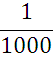 In this example, the exponent is negative
The contents of this content module were developed by special educator Bethany Smith, PhD  and validated by content expert Drew Polly, PhD at University of North Carolina at Charlotte under a grant from the Department of Education (PR/Award #: H373X100002, Project Officer, Susan.Weigert@Ed.gov). However, the contents do not necessarily represent the policy of the Department of Education and no assumption of endorsement by the Federal government should be made
Which way with the decimal?
One of the most common mistakes students will make is moving the decimal place the wrong way when simplifying terms with exponents

If the exponent is positive, the decimal moves to the right
103=1000.0
If the exponent is negative, the decimal moves to the left
10-3=0.001
The contents of this content module were developed by special educator Bethany Smith, PhD  and validated by content expert Drew Polly, PhD at University of North Carolina at Charlotte under a grant from the Department of Education (PR/Award #: H373X100002, Project Officer, Susan.Weigert@Ed.gov). However, the contents do not necessarily represent the policy of the Department of Education and no assumption of endorsement by the Federal government should be made
Ideas for application
Use manipulatives where students can physically move the decimal

Always include multiple representation of numbers (e.g., 0.001=         )

Create personally-relevant word problems
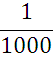 The contents of this content module were developed by special educator Bethany Smith, PhD  and validated by content expert Drew Polly, PhD at University of North Carolina at Charlotte under a grant from the Department of Education (PR/Award #: H373X100002, Project Officer, Susan.Weigert@Ed.gov). However, the contents do not necessarily represent the policy of the Department of Education and no assumption of endorsement by the Federal government should be made
Making connections
Simplifying expressions with exponents addresses the middle and high school Core Content Connectors of 
6.NO.1i1 Identify what an exponent represents
6.NO.1i2 Solve numerical expressions involving whole number exponents
8.NO.1i1 Convert a number expressed in scientific notation up to 10,000
H.NO.1a2 Explain the influence of an exponent on the location of a decimal point in a given number
H.NO.2c1 Simplify expressions that include exponents
H.NO.2c2 Rewrite expressions that include rational exponents
The contents of this content module were developed by special educator Bethany Smith, PhD  and validated by content expert Drew Polly, PhD at University of North Carolina at Charlotte under a grant from the Department of Education (PR/Award #: H373X100002, Project Officer, Susan.Weigert@Ed.gov). However, the contents do not necessarily represent the policy of the Department of Education and no assumption of endorsement by the Federal government should be made